PRE-APPLICATION CONFERENCEMBDA minority colleges and universities  Notice of  funding opportunity announcement MBDA-OBD-2022-2007301may 5, 20222:00 – 3:00pm EsT
Overview
Teleconference Protocol 
Important Dates  
MBDA Alignment
Notice of Funding Opportunity Announcement 
Program Objectives
Program Priorities 
Program Authority 
Award Information  
Eligibility Information 
Application and Submission Information  Management (SAM)
Submission Dates and Times
Funding Restriction
Other Submission Requirements
Application Review Information 
Agency Contact
Thank You
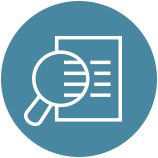 2
Teleconference Protocol
Phones should be placed on mute  
Questions are prompted at designated times and coordinated through conference operator  
Teleconference focused on MBDA Minority Colleges and Universities Notice of Funding Opportunity Announcement    
Keep questions relevant to the topic at hand   
Avoid duplicating questions
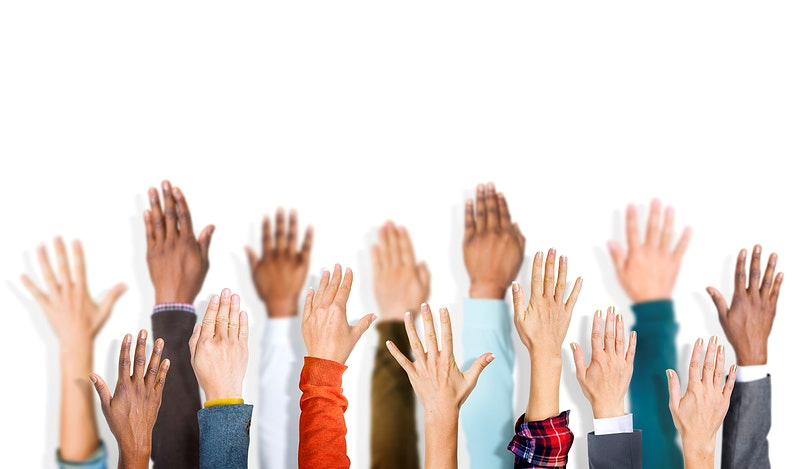 3
Important Dates
CFDA #11.802, Minority Colleges and Universities    
Competition  
Published Date: April 25, 2022
Deadline Date: May 25, 2022 at 11:59 P.M., E.S.T.  
Electronic applications only 
Anticipated Award   
Start Date:  September 1, 2022
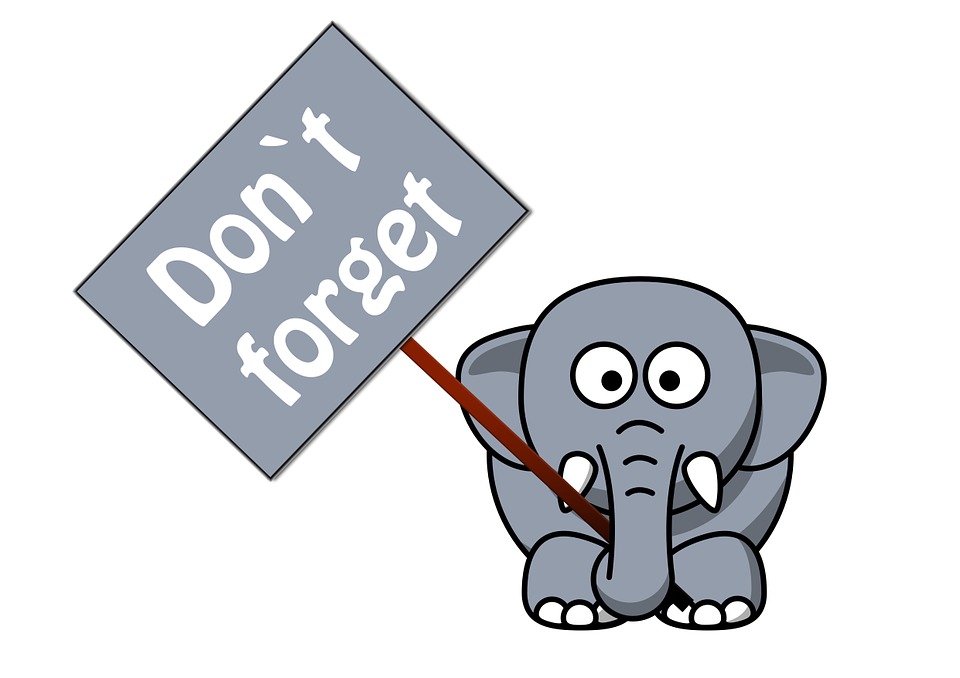 4
MBDA Strategic Alignment
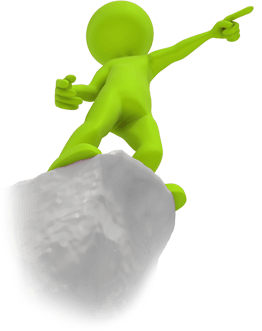 Vision
MBDA is the champion for minority business enterprises
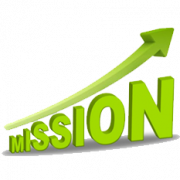 Mission
To promote the growth of 11 million minority  business enterprises
Strategy
To increase the number of MBEs and their gross revenues
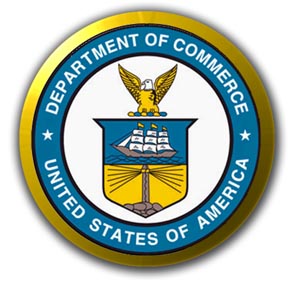 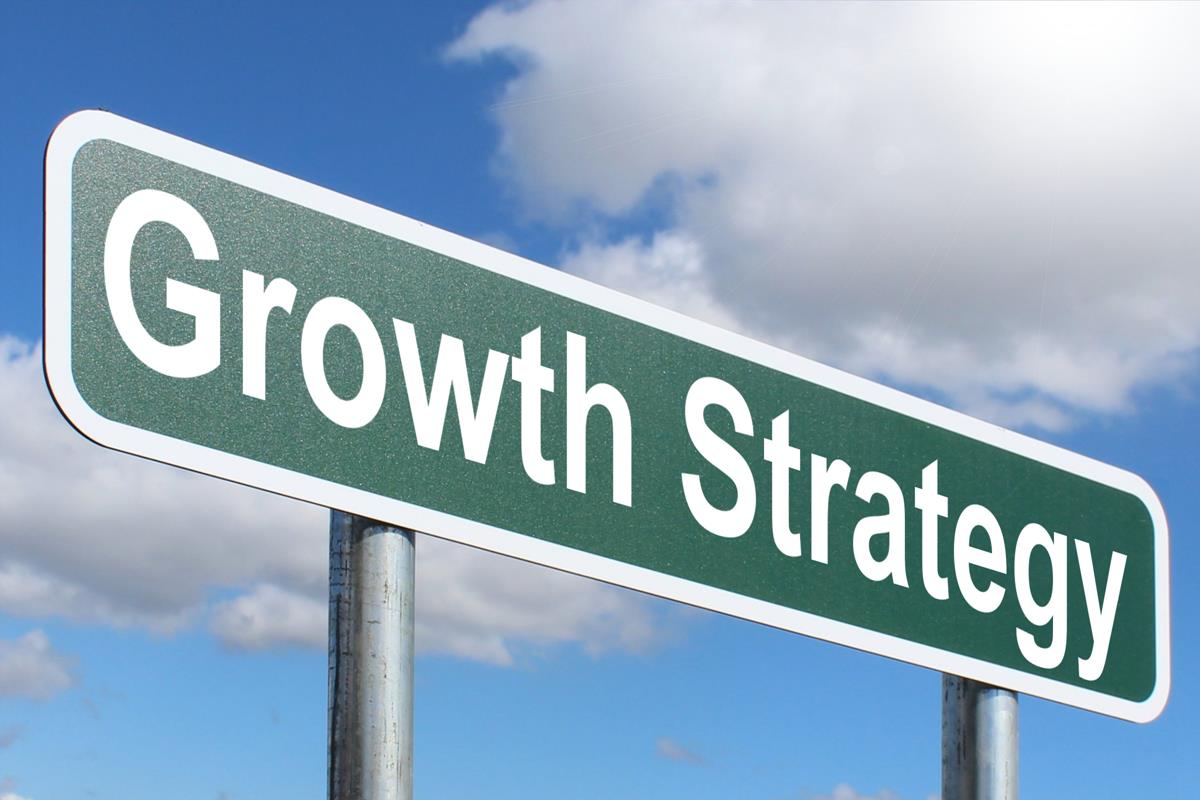 5
Program Objective
The Minority Business Development Agency (MBDA), a bureau of the U.S. Department of Commerce, has developed a program to support entrepreneurship for undergraduate students at eligible institutions of higher education. Through this Broad Agency Announcement (BAA), MBDA will provide funding for entrepreneurship programs, including curricula, courses, seminars, and replicable products and tools that teach students how to develop businesses and commercialize products and services in the domestic and global marketplace. The curricula should be designed to stimulate and accelerate entrepreneurial skill sets in support of the development of minority business enterprises.  Through this BAA, MBDA envisions supporting entrepreneurship education and development.
6
Program Objective con’t
MBDA is soliciting applications from eligible institutions to establish six (6) projects as described in this Broad Agency Announcement (BAA).  MBDA anticipates awarding a total of approximately $1,800,000 pursuant to this NOFO for grants.

This BAA is to lay the foundation for a future generation of entrepreneurial leaders and innovators that will help strengthen U.S. global competitiveness, jobs creation, and the overall U.S. economy.
7
Program Priorities
While growth rates in entrepreneurship are increasing compared to rates of participation in the labor market, there are systemic challenges for MBE entrepreneurs. MBDA recognizes these challenges as well as the important role of Historically Black Colleges and Universities (HBCUs), Hispanic Serving Institutions (HSIs), Tribal Colleges and Universities, (TCUs) Alaska Native Serving Institutions (ANSIs), and Native Hawaiian Serving Institutions (NHSIs) leading the nation in producing minority business leaders and entrepreneurs.

Each category is discussed in more detail in the next few slides.
8
Program Priorities (cont.)
These projects shall prioritize the entrepreneurial training and business preparation of undergraduates and the unique challenges faced by MBE entrepreneurs through the expansion of entrepreneurial curriculum offered by HBCUs, HSIs, TCUs, ANSIs, and NHSIs.
The applicant must propose a project that clearly defines a plan for the entrepreneurship program to be developed, taught, and delivered to students. The proposed activities should be designed to deliver impact aligned with the following performance measures:
• Number of Entrepreneurship Courses Taught – A quantitative estimate of the number of entrepreneurship courses, seminars, and apprenticeships that will be taught based on the curriculum/entrepreneurial program established.
• Number of Students Impacted – Quantify how many students will benefit from the training, programming, courses, and activities associated with the project.
• Number of Product/Service Innovations Created – Quantify how many products/service innovations will be created by students participating in the Project programming.
• Number of Strategic Partners – Quantify how many strategic partners you anticipate collaborating with to carry out the deliverables associated with the success of the Project. These might include public and private sector entities.
• Number of Business Plans – Quantify how many business plans you anticipate students will deliver based on their product/service innovation(s).
9
Program Authority
The statutory authority for this program is the Minority Business Development Act (“MBDA Act”), 15 U.S.C. §§ 9501-9598, specifically, §§9543 (a).
10
Award Information
A. Funding Availability
MBDA expects to expend approximately $1,804,266 in fiscal year (FY) 2022 funds for the financial assistance awards under this BAA to cover the first budget period of the selected projects. Awards will be for a two-year term but funded one year at a time.  MBDA anticipates making six awards under this announcement.  The funding amount for each award in FY2022 will be approximately $300,711.  MBDA expects to make at least one award for each of the following types of institutions: 
Historically Black Colleges and Universities (HBCUs)
Hispanic Serving Institutions (HSIs)
Tribal Colleges and Universities (TCUs)
Native Hawaiian Serving Institutions (NHSIs)
Alaska Native Serving Institutions (ANSIs)
B. Project/Award Period
MBDA expects to issue awards for a total term of two years from October 1, 2022 – September 30, 2024.
C. Type of Funding Instrument
Selected applicant(s) will receive funding through a grant under this Announcement.
11
Eligibility Information
A. Eligible Applicants
Eligible applicants include the following institutions of higher education:
•      Historically Black Colleges and Universities (HBCUs) (otherwise known as Part B Institutions 
        as defined in 20 USC § 1061)
•      Hispanic Serving Institutions (HSIs) (as defined in 20 U.S.C. § 1101a)
•      Tribal Colleges and Universities (TCUs) (as defined in 20 U.S.C. § 1059c)
•      Native Hawaiian Serving Institutions (NHSIs) (as defined in 20 U.S.C. § 1059d(b))
•      Alaska Native Serving Institutions (ANSIs) (as defined in 20 USC § 1059d(b))
Note: Projects must be located in the U.S. or any U.S. territory, including Guam, Puerto Rico, and the Virgin Islands. MBDA is not authorized to provide awards to individuals under this BAA, and applications from individuals will not be considered under this request. Award funds cannot be used to make investments in individual businesses.
B. Cost Sharing or Matching Requirement
Not required.
12
Application and Submission Information
A. Address to Request Application Package
All application materials and forms are available at the grants.gov website (http://www.grants.gov). Helpful competition materials such as FAQs can be found on the MBDA Internet Portal (www.mbda.gov).

B. Content and Form of Application: General Requirements. The application must provide sufficient information for the agency to make a determination of merit of the proposal. Each applicant’s proposal must describe in detail the programmatic deliverables that address “Agency Requirements for the Center” (refer to NOFO for specific details). 
a. Content Requirements: A Complete Application
Title Page
Table of Content
Applicant Narrative
Supporting Documents 
Standard Forms and Budget Narrative 
Format Requirements
13
Unique Entity Identifier and System for Award Management (SAM)
Each applicant (unless the applicant is eligible for an exemption under 2 CFR §
25.110(b) or (c), or an exception approved by the MBDA under 2 CFR § 25.110(d)) is
required to:
1. Register in SAM before submitting an application;
2. Provide a valid unique entity identifier in the application; and,
3. Continue to maintain an active SAM registration with current information at all times
during which it has an active Federal award or an application or plan under consideration by
MBDA (or any other Federal agency).

MBDA may not make a Federal award to an applicant until the applicant has complied with
all applicable unique entity identifier and SAM requirements. If an applicant has not fully
complied with the requirements by the time MBDA is ready to make the award, MBDA may
determine that the applicant is not qualified to receive a Federal award and use that
determination as a basis for making an award to another applicant.
14
Submission Dates and Times
All proposals must be received on or before May 25, 2022 at 11:59:59 pm Eastern Time (E.T). Applications may be submitted starting from the publication date of this NOFO up to the deadline above. Applications received after this time will not be reviewed or considered for funding. Applications must be submitted electronically via www.grants.gov.

The electronic submission will receive a date and time stamp at www.grants.gov and will be processed after it is fully uploaded. Applicants should anticipate receiving confirmation of successful submission within forty-eight (48) hours. It is imperative that applicants obtain this confirmation as proof of successful submission. Waiting to submit an application until the end of the competition period puts an application at risk. Be sure to allow ample time.
15
Funding Restriction
Applicants requesting to charge indirect costs to their grant are required to submit a copy of their current and signed indirect cost rate agreement with the application package. If an applicant does not have a current Facilities and Administrative (Indirect) Cost Rate Agreement that was negotiated and approved by the Department of Commerce (or by the applicable cognizant Federal agency), please provide a statement to this effect. The applicant must prepare and submit a cost allocation plan and rate proposal or a negotiated indirect cost rate as required by 2 CFR Part 200 “Uniform Administrative Requirements, Cost Principles and Audit Requirements for Federal Awards.” See 2 CFR § 200.414. The allocation plan and the rate proposal must be submitted to MBDA (or applicable cognizant Federal agency) within ninety (90) days from the award start date.

Alternatively, in accordance with 2 CFR § 200.414(f), a non-Federal entity that has never received a negotiated indirect cost rate may elect to charge a de minimis rate of 10 percent of modified total direct costs. Applicants proposing a 10 percent de minimis rate pursuant to 2 C.F.R. § 200.414(f) should note this election as part of the budget and budget narrative portion of the application.

Indirect costs proposed under the award must be clearly identified as a separate budget line item.
16
Other Submission Requirements
The time it takes to completely upload an application will vary depending on a number of factors, including the size of the application, the speed of the applicant’s Internet connection, and the time it takes www.grants.gov to process the application. If www.grants.gov rejects the application, the applicant must resubmit the entire application and receive a date and time stamp from www.grants.gov. The www.grants.gov time stamp will be considered the date and time of submission receipt. Before beginning to apply through www.grants.gov, please review the application instructions posted at www.grants.gov and in this NOFO.
Grants.gov Registration: To submit an application through www.grants.gov, you must register for a user ID and password. This process can take between three to five business days and up to four weeks if all steps are not completed correctly.

Electronic Submission: The electronic submission date is the date that applications have been submitted electronically and received by www.Grants.gov. Proof of timely submission shall be the official date and time that www.Grants.gov receives your application.

Returning Grants.Gov Users: Organizations already registered with Grants.gov do not need to re-register, but the organization must maintain a current System for Award Management (SAM) registration (formerly Central Contractor Registration (CCR)). If the applicant’s SAM registration is not up-to-date the application will not be accepted by Grants.gov. An applicant’s CCR username will not work in SAM
17
Application Review Information
Evaluation Criteria: Each application will be evaluated based on criteria included below. The number of points that can be earned for each criterion is listed below, with 100 points maximum total that can be earned. 
Impact of the Proposed Project (40 points)
Applicant Capability (25)
Applicant Budget (35)
Total Available Applications Points (100)
All applications must adhere to the submission guidelines provided in this section and section IV.B.1.a), “A Complete Application.” Omissions will result in the deduction of points from the final score according to the table below up to and including disqualification of the entire application.
Mandatory Item 					Failure to Adhere Shall Result In 
Title Page 						(5 Point Deduction)
Table of Contents 					(5 Point Deduction)
Applicant Narrative 					(Disqualification)
Budget Narrative 					(Disqualification)
Required Standard Forms (SF) and Attachments 		(Disqualification)
All project proposals will be evaluated and applicant(s) will be selected based on the level at which the proposal addresses the evaluation criteria above, less any points deducted for failure to include the mandatory items noted above.
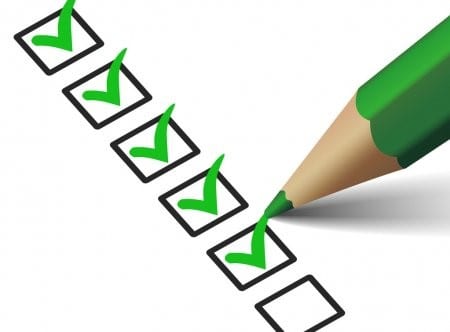 18
Application Review Information Continued
Review and Selection Process
Initial Screening: Prior to the formal review process, each application will receive an initial administrative screening to ensure that all required forms, signatures, and documents are present. An application will not be evaluated by the review panel if: a) the application is received after the closing date; b) the application package does not include all required components; the project fails to address program objectives and priorities
MBDA Merit Review Panel: Each responsive application will receive an independent, merit review by a panel (Merit Review Panel) qualified to evaluate the applications submitted based on the published criteria. The review panel will consist of at least three (3) individuals, all of whom could be a combination of full-time federal employees and/or non-federal civilians.  Each reviewer shall evaluate and provide individual scores for each proposal based on the criteria set out in this Section (application review). 
Selection Factors: Proposals deemed meritorious will be passed to the selection review panel composed of no more than five federal employees.  
Anticipated Announcement and Award Dates: Anticipated time for processing awards is approximately one hundred forty (140) days from the receipt of applications. MBDA anticipates that the awards under this BAA will be made with start dates of October 1, 2022. Successful applicants may be eligible for pre-award costs (see 2 C.F.R. § 200.458).
19
Reporting
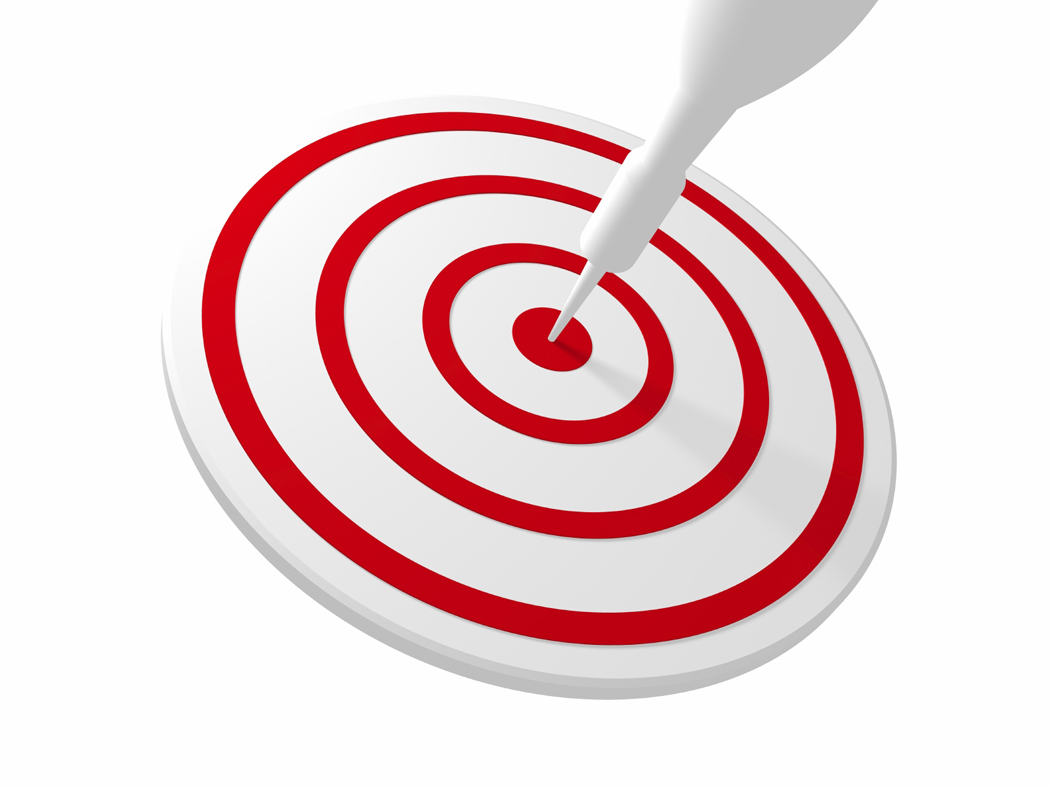 The project is required to provide the following reports:
a) Financial Reports – The financial report shall include details on the use of Federal funds and contributions of non-Federal funds (if proposed). The financial reports are to be submitted to the Department of Commerce via Grants Online on a semi-annual and annual basis.  The semi-annual and annual reports are due thirty (30) days after the end of the initial six-month period in each funding period.  The final report is due within one-hundred twenty (120) days after the expiration of the award. 
b) Progress Report – Progress reports are to be submitted to the Department of Commerce via Grants Online on a semi-annual and annual basis.  The semi-annual report is due forty-five (45) days after the end of the initial six-month period in each funding period.  The final report is due within one hundred twenty (120) days after the expiration of the award. 
Note: failure to submit reports in a timely manner may result in MBDA award enforcement and/or delayed access to Federal funds.
20
Agency Contact
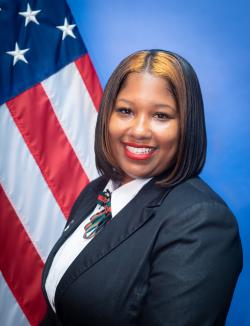 Mrs. Nakita Chambers
MBDA Program Manager
U.S. Department of Commerce
1401 Constitution Ave., N.W., Room 5067
Washington, DC 20230
Email: nchambers@mbda.gov
Tel: 202-482-0065
21
Other Information
Pre-Application Teleconference Series: MBDA will conduct a series of pre-application teleconferences at 2:00 -3:00pm Eastern Standard Time on May 5th, 12th and 19th.  Participants must register at least 24 hours in advance of the teleconference.  Please visit the MBDA website at www.mbda.gov to register and additional information. 
Post Award Teleconference
National Minority Enterprise Development Week Conference
MBDA National Training Conference
NOAA Grants Management Workshop
Collaboration with MBDA
Past Performance and Non-Compliance with Award Provisions
Limitation of Liability
Audit Costs
Right to Use Information
Freedom of Information Act Disclosure
22
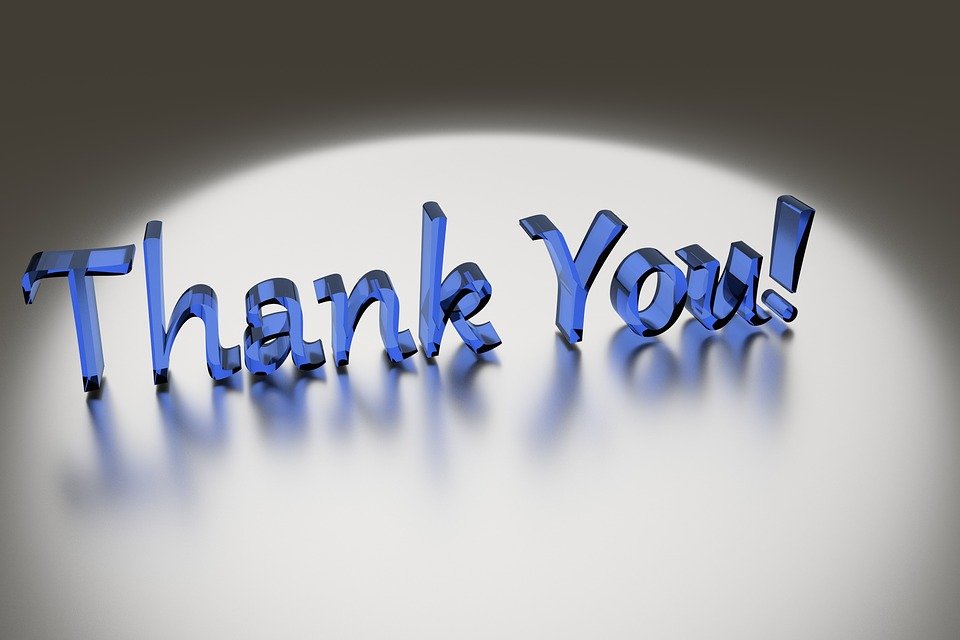 Thank you for your participation.Good luck!
23